НАШ СПОРТИВНЫЙ КЛАСС!
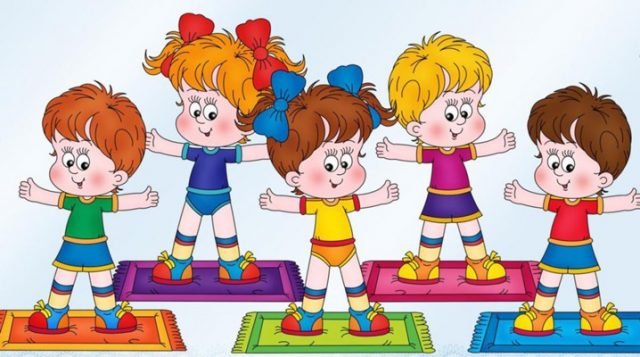 Паша и Юля
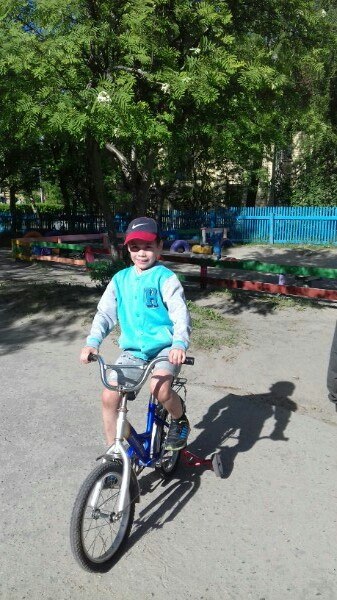 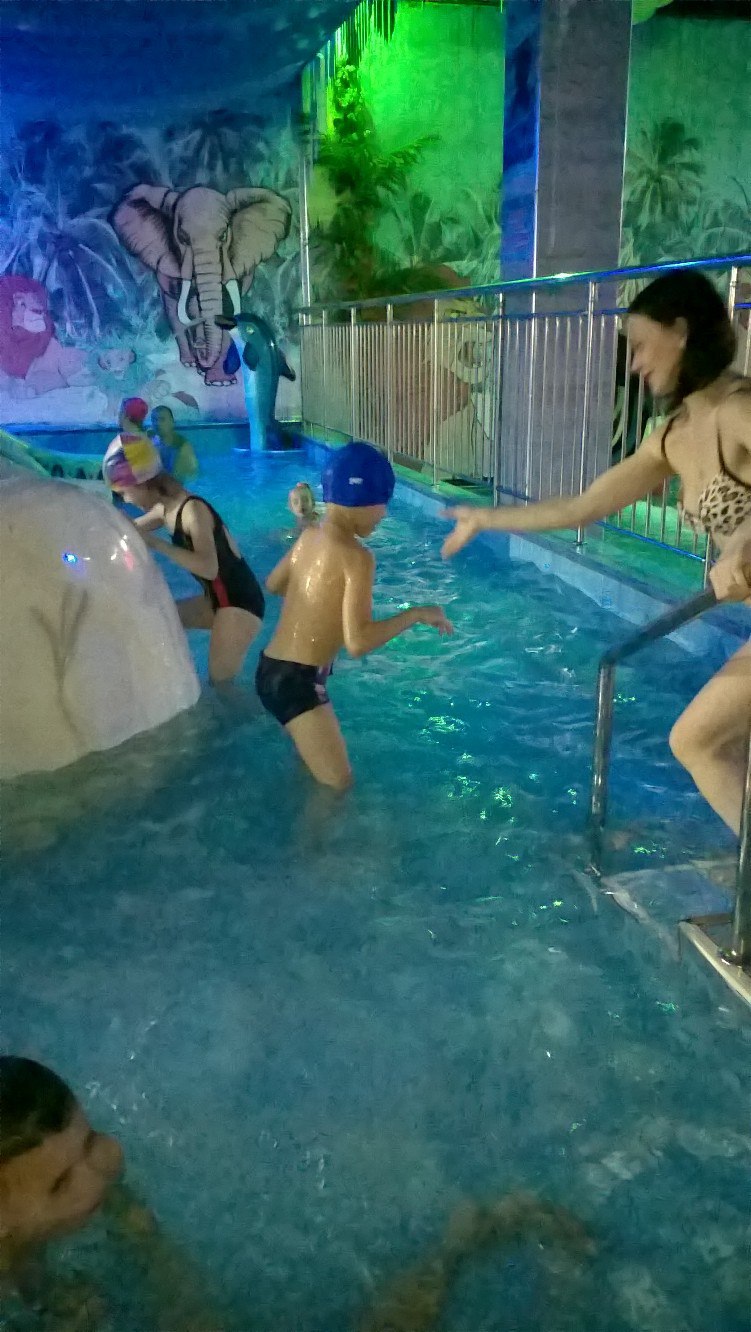 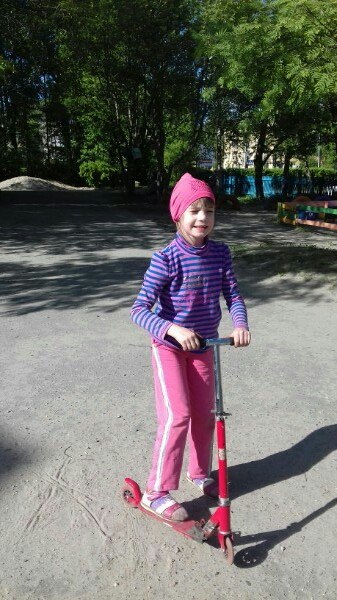 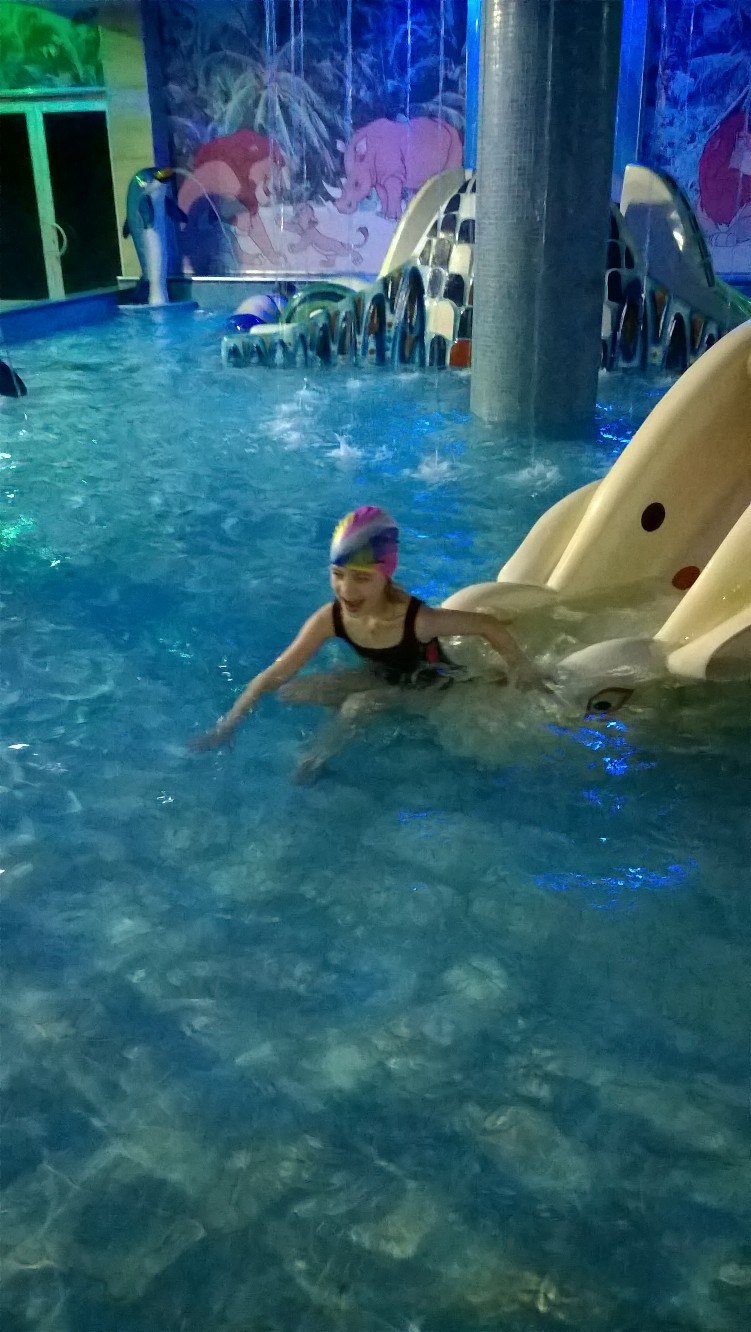 Любят ездить на велосипеде и самокате, плавать в бассейне.
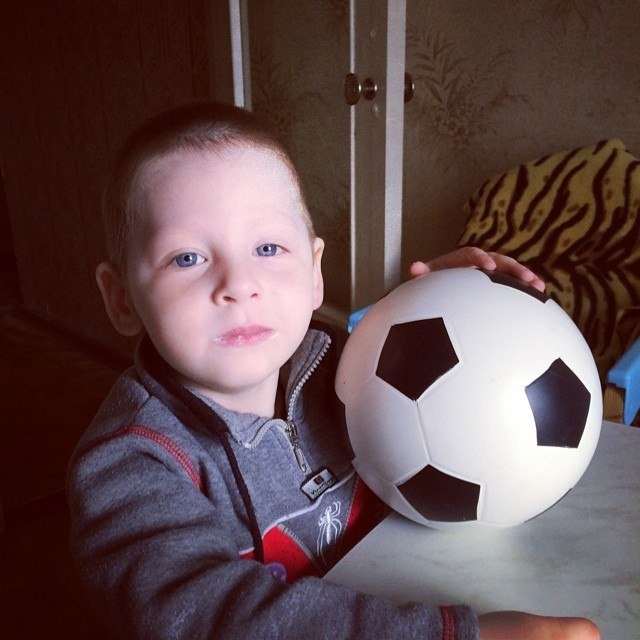 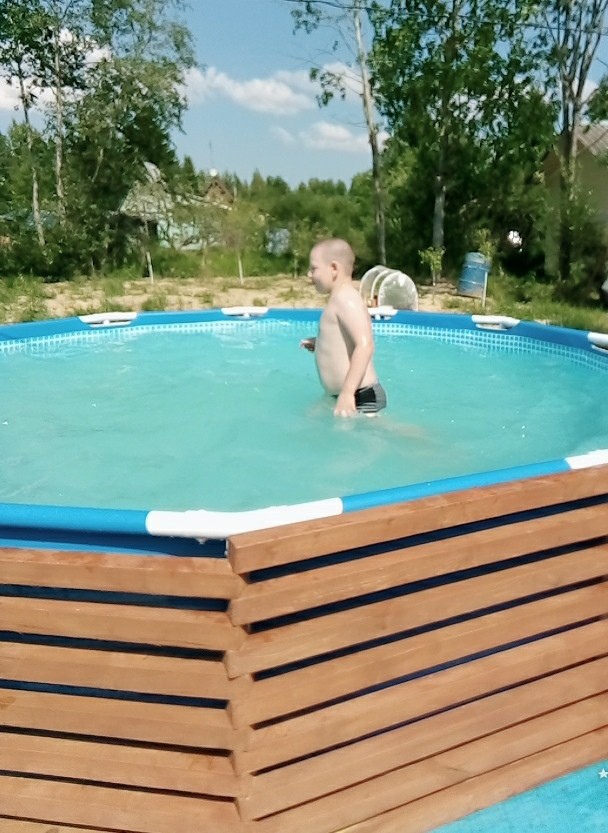 Руслан
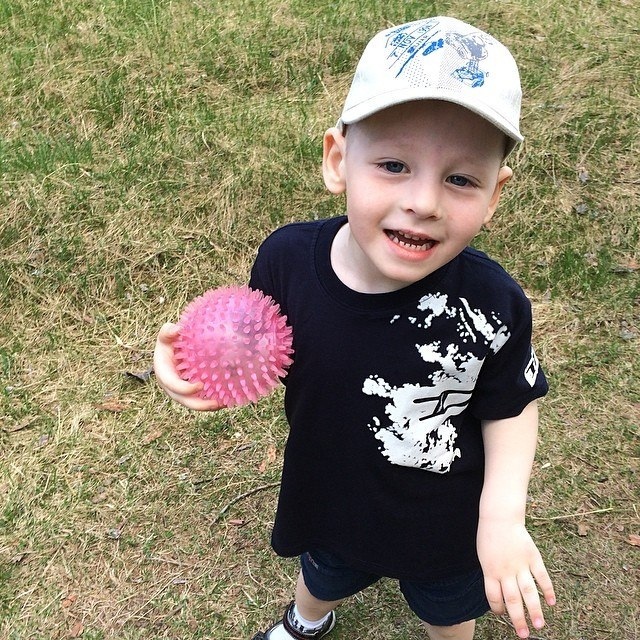 Любит играть в футбол, плавать, играть с мячом.
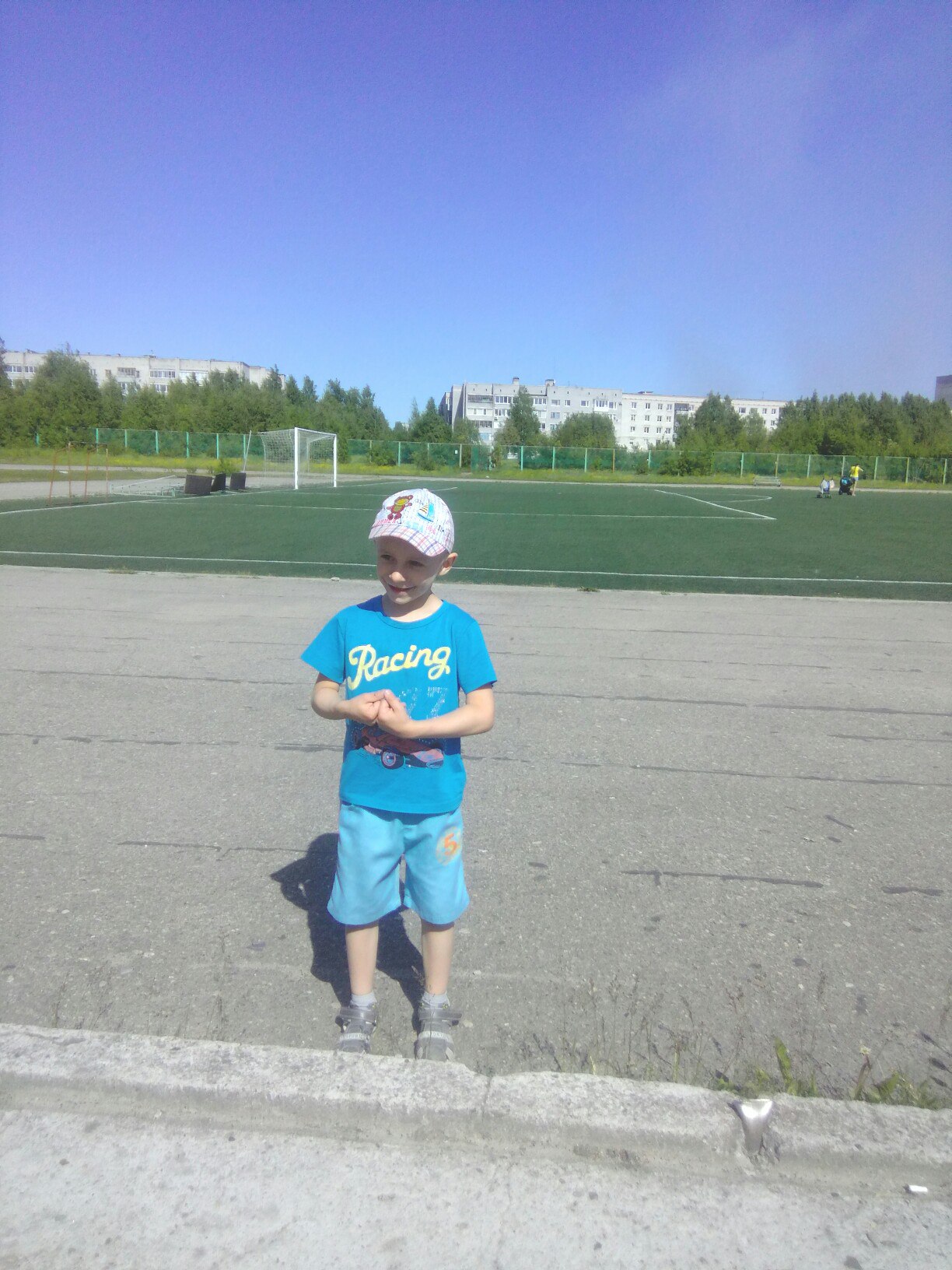 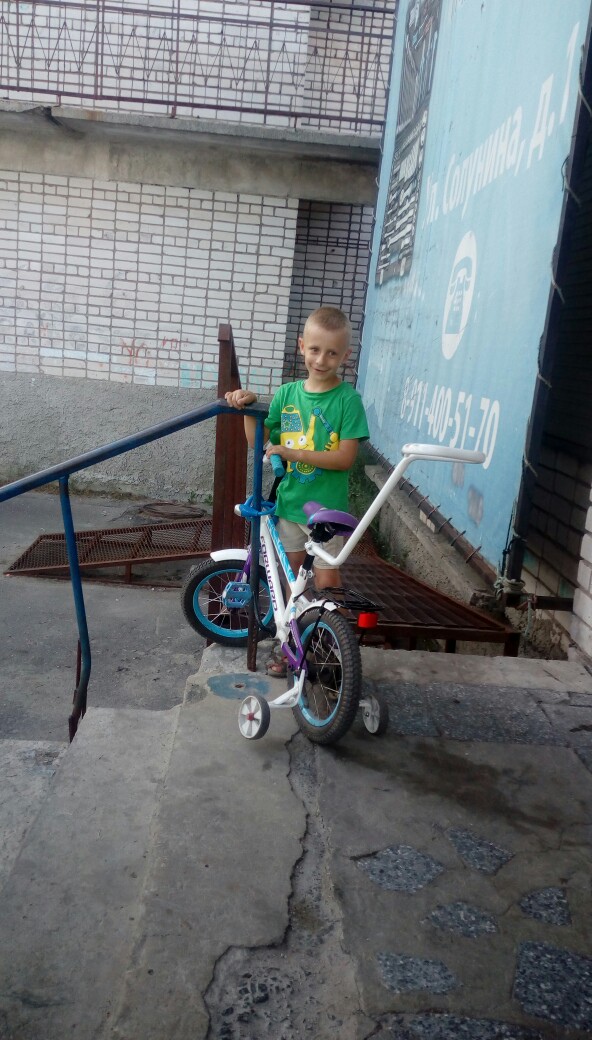 Денис







Бегает на стадионе,
ездит на велосипеде.
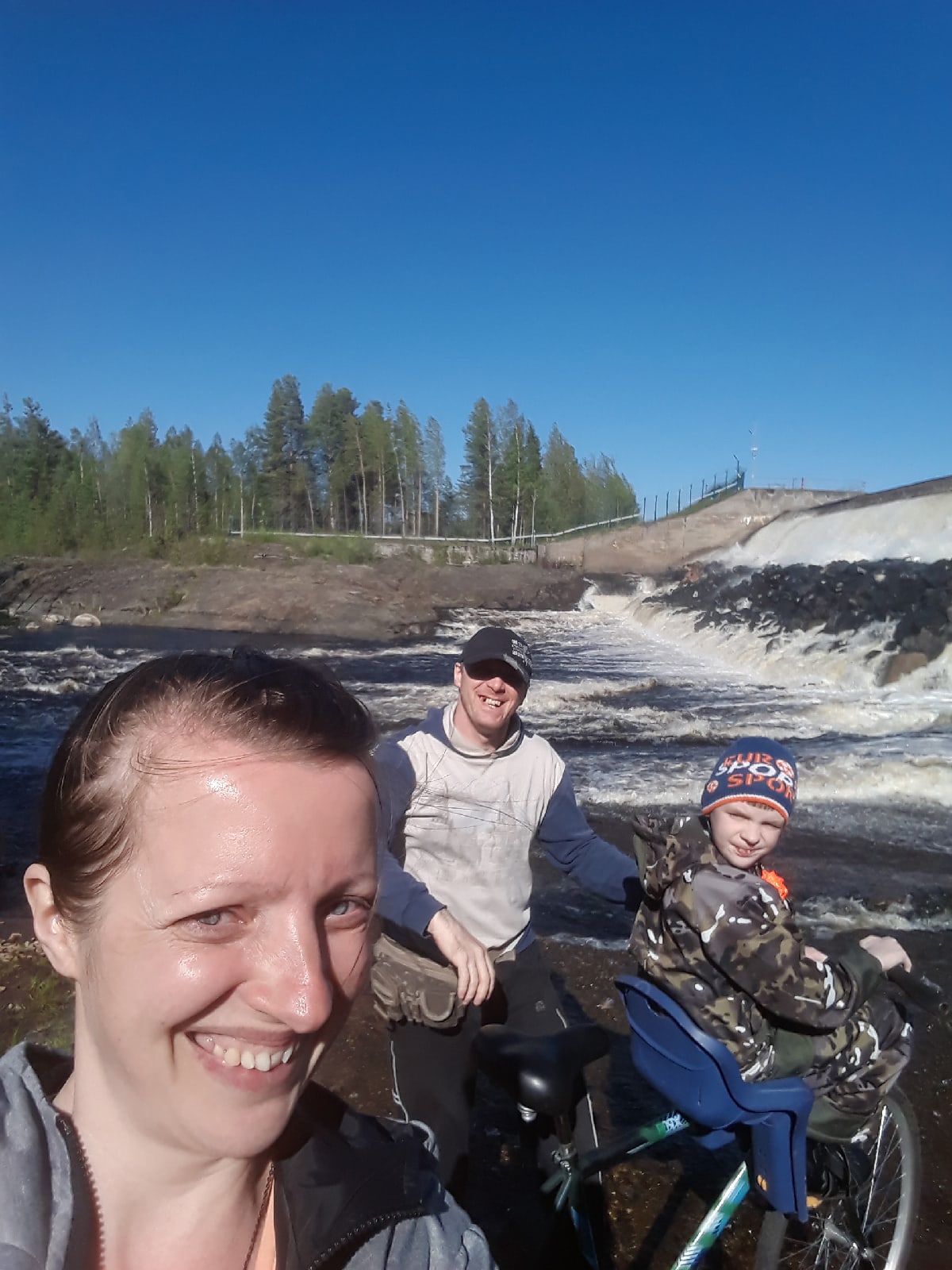 Матвей
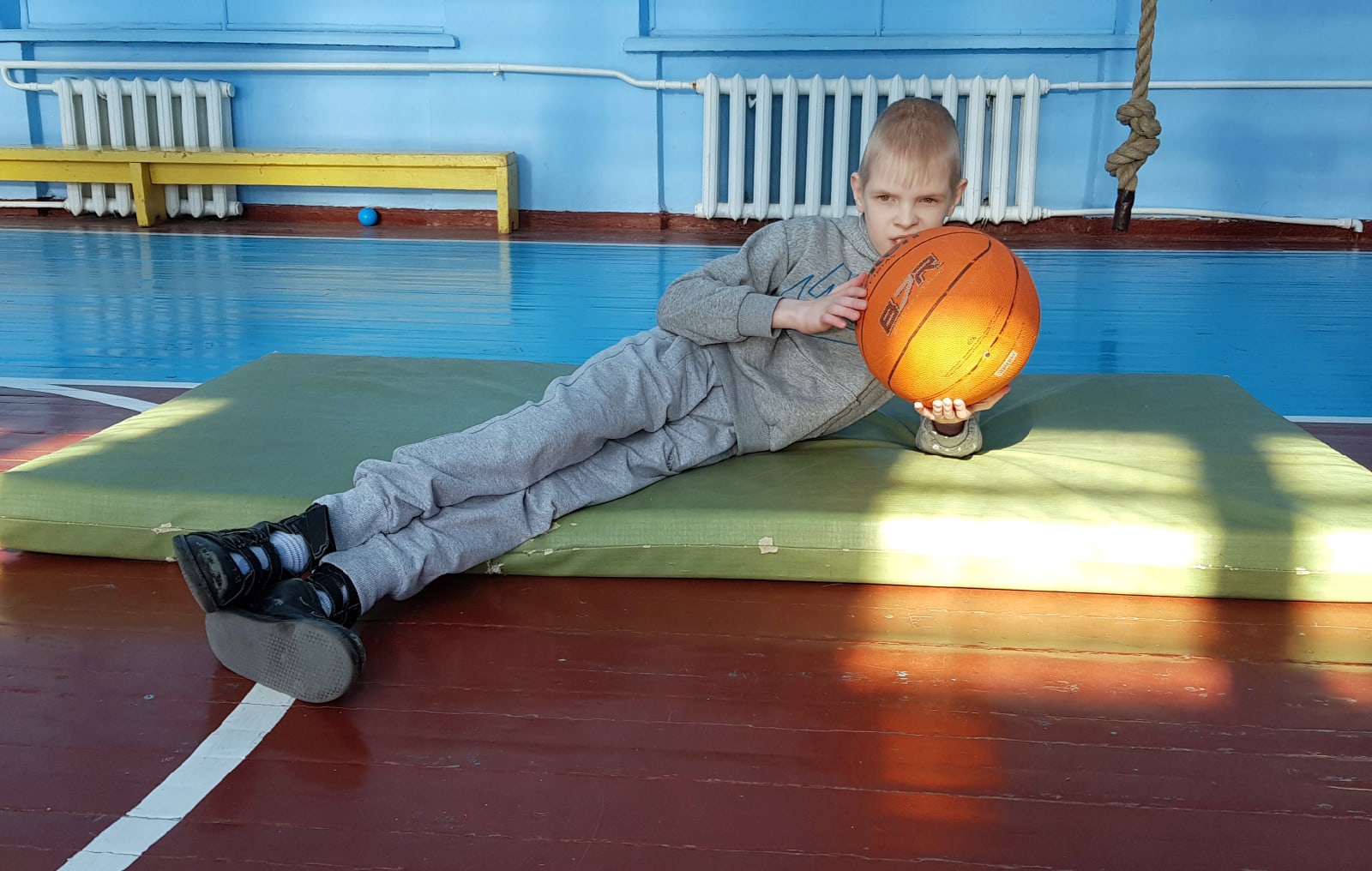 Всей семьёй катаются на велосипедах, любит играть с мячом.
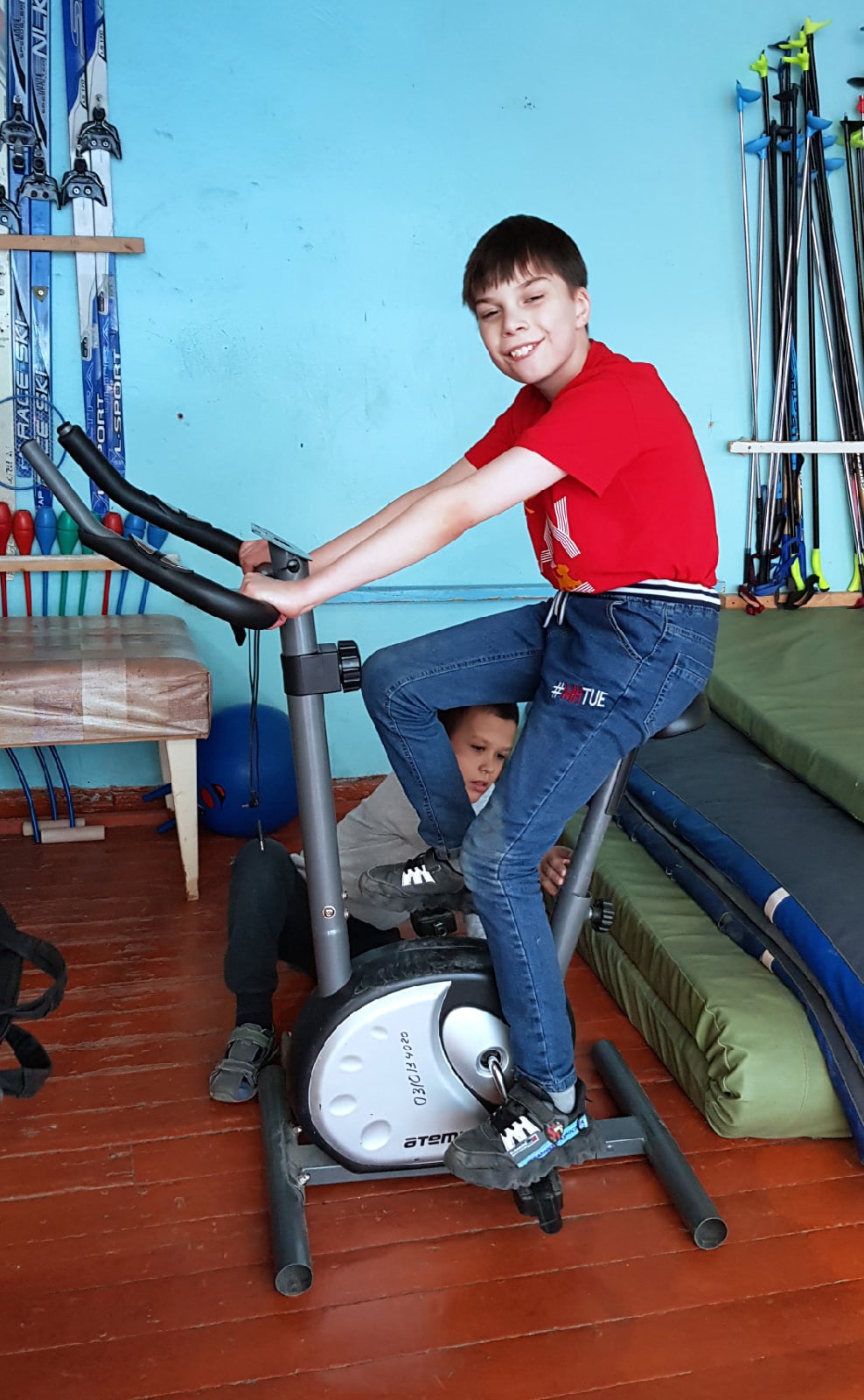 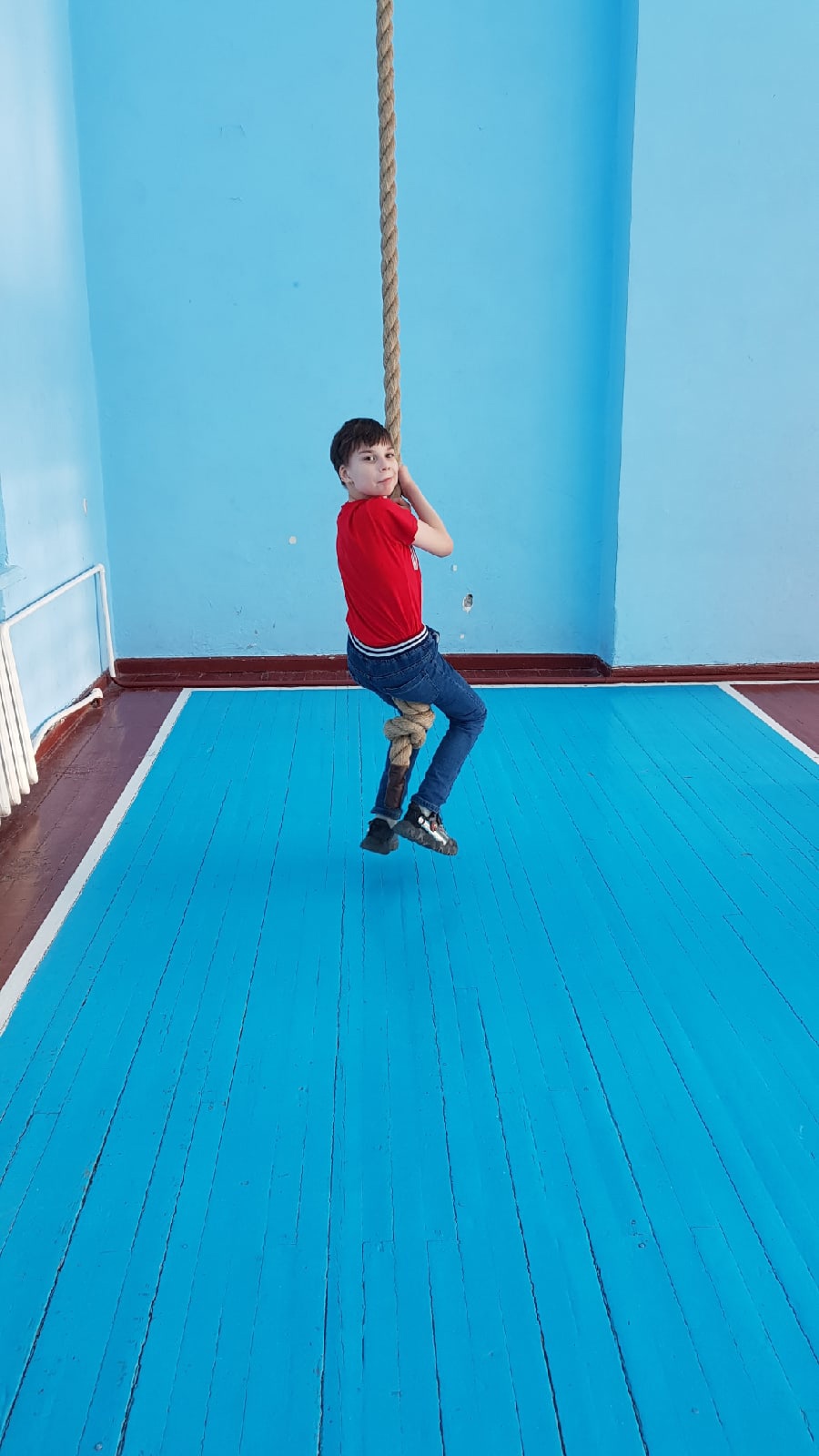 Лёша


Тренируется в школе на велотренажере, любит играть в подвижные игры.
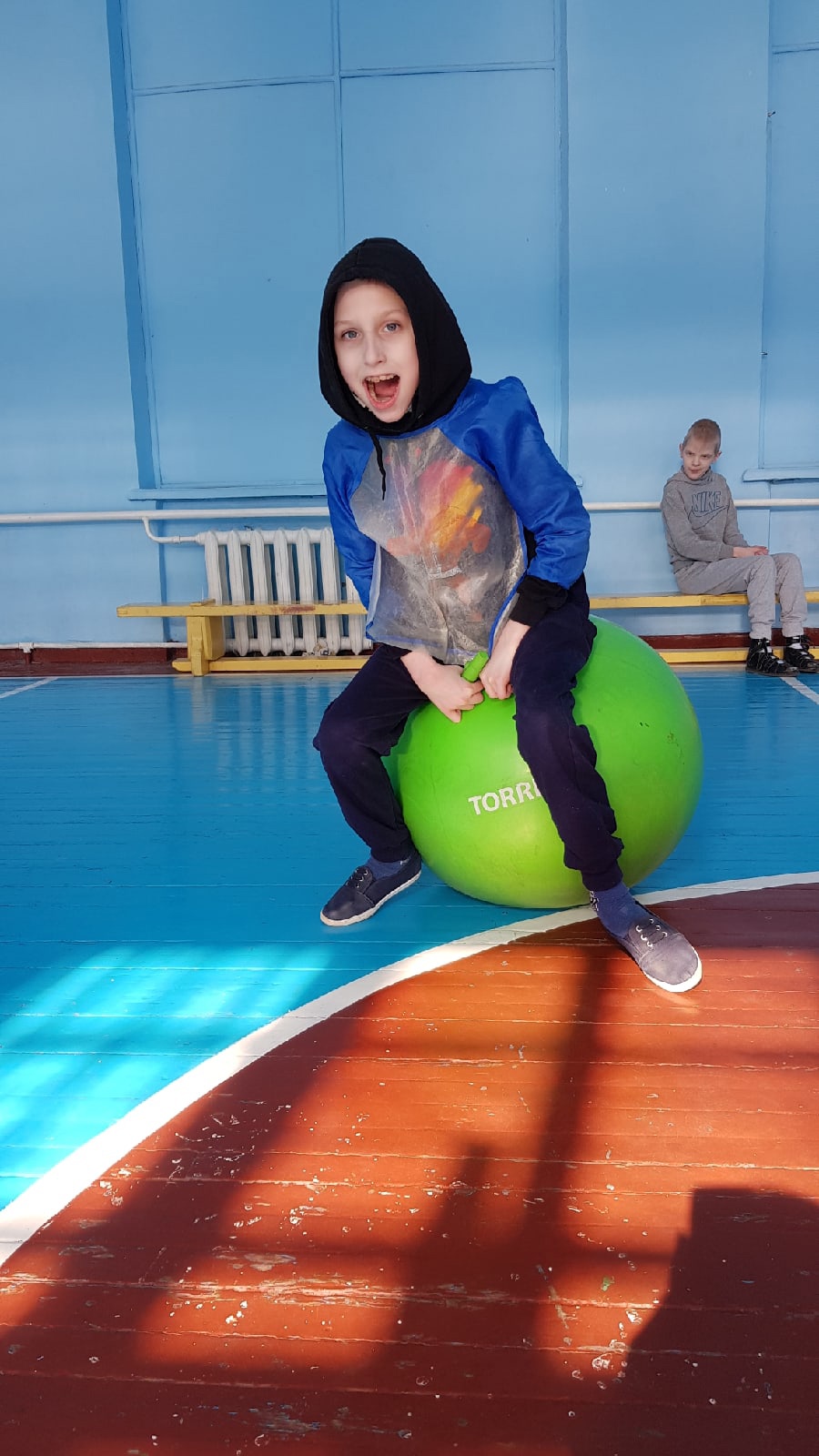 Витя


Любит прыгать, бегать, играть в подвижные игры.
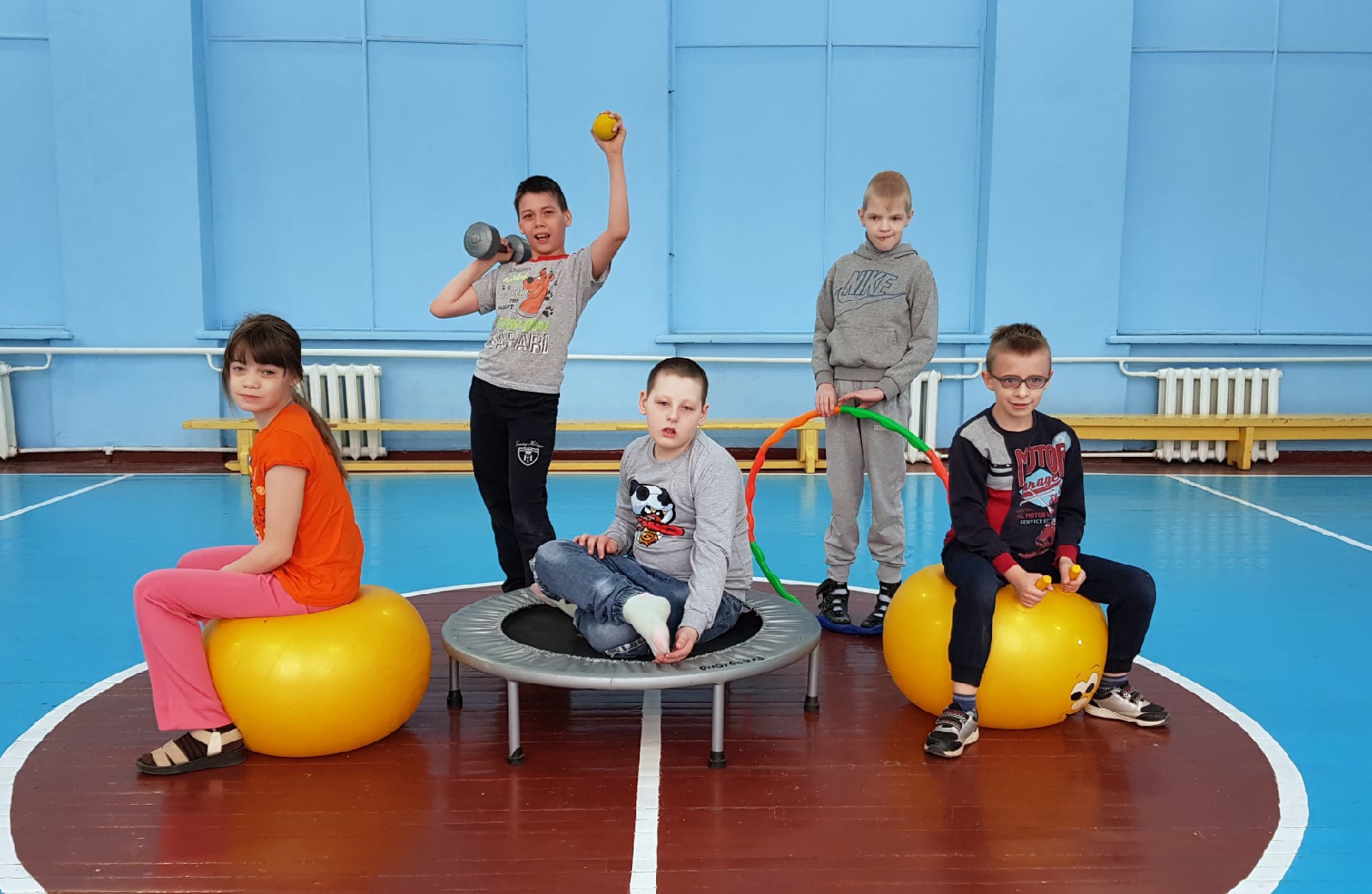